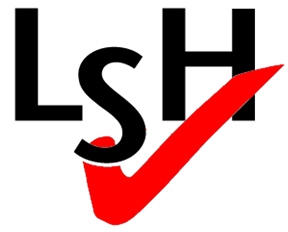 Rechnung 2015/2016
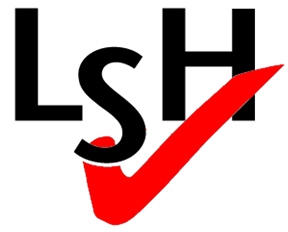 Finanzentwicklung
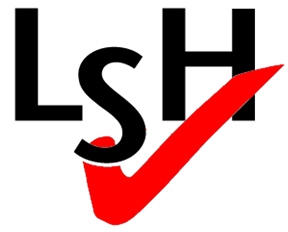 Entwicklung Mitgliederzahlen
12/13 (458 Vollpensen, 48 Kleinpensen, 109 Pensionierte)
13/14 (425, 67, 109)
14/15 (425, 50, 102)
15/16 (385, 43, 107)
16/17 (352, 72, 103)
17/18 (???, !!!)
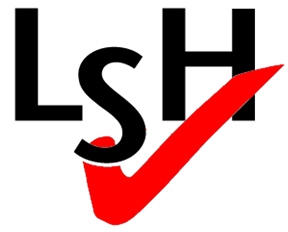 Bilanz per 31. Juli 2016
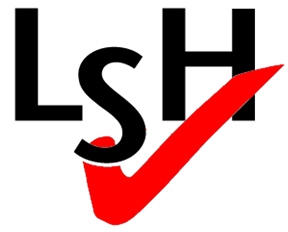 Erfolgsrechnung 2015/2016
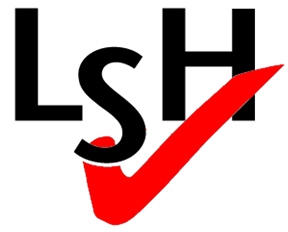 Funktionszulage?!
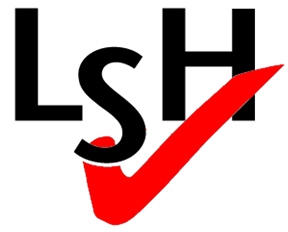 Funktionszulage?!
Ziel: Abschaffung der Funktionszulage (FZ)(FZ entspricht ca. 1-2 Entlastungslektionen)

Situation Vergangenheit
SJ 14/15: 5 Entlastungslektionen plus FZ Zeiterfassung: «Zu viel – Rückzahlung der FZ»
SJ 15/16: 4 Entlastungslektionen plus FZ Zeiterfassung: «OK – aber Problematik der FZ»

Antrag für Spesenreglement
SJ 16/17: 5 Entlastungslektionen keine FZ
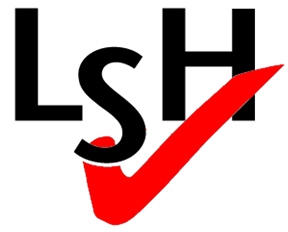 Budget 2016/2017